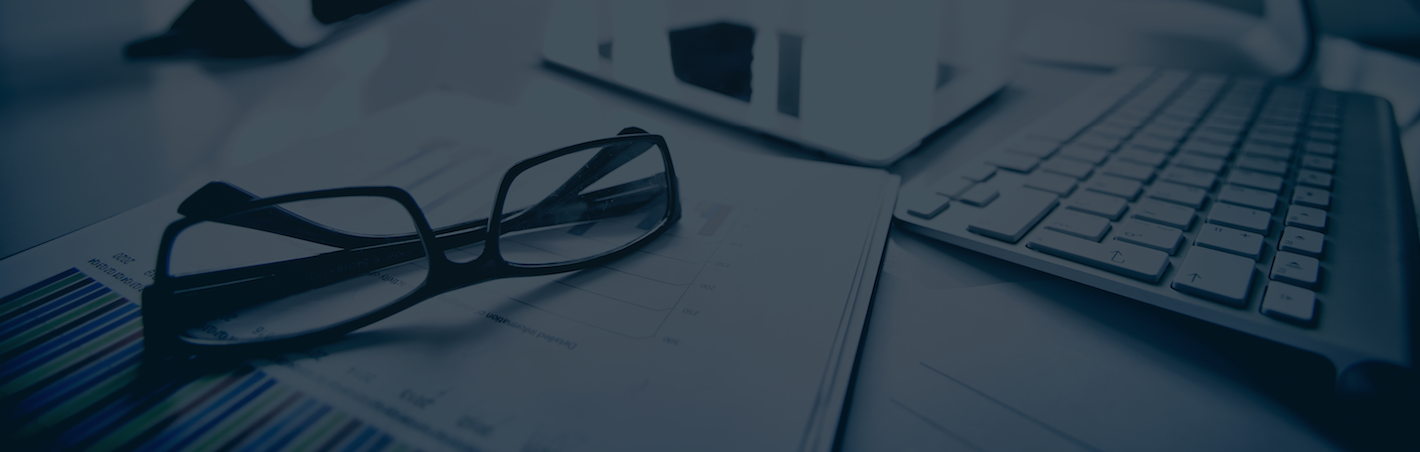 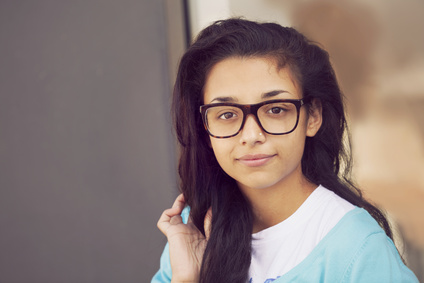 Marie LAPOINTEJOB TITLE
Lorem ipsum dolor sit amet, consectetur adipiscing elit. Morbi tristique sapien nec nulla rutrum imperdiet. Nullam faucibus augue id velit luctus maximus. Interdum et malesuada fames ac ante ipsum primis in faucibus. Etiam bibendum, ante nec luctus posuere, odio enim semper tortor, id eleifend mi ante vitae ex.
WORK EXPERIENCE
Skills
POSITION | Company name
2010 - 2015
Lorem ipsum dolor sit amet, consectetur adipiscing elit. Morbi tristique sapien nec nulla rutrum imperdiet. Nullam faucibus augue id velit luctus maximus. Interdum et malesuada fames ac ante ipsum primis in faucibus. Etiam bibendum, ante nec luctus posuere, odio enim semper tortor.


POSITION | Company name
2010 - 2015
Lorem ipsum dolor sit amet, consectetur adipiscing elit. Morbi tristique sapien nec nulla rutrum imperdiet. Nullam faucibus augue id velit luctus maximus. Interdum et malesuada fames ac ante ipsum primis in faucibus. Etiam bibendum, ante nec luctus posuere, odio enim semper tortor.


POSITION | Company name
2010 - 2015
Lorem ipsum dolor sit amet, consectetur adipiscing elit. Morbi tristique sapien nec nulla rutrum imperdiet. Nullam faucibus augue id velit luctus maximus. Interdum et malesuada fames ac ante ipsum primis in faucibus. Etiam bibendum, ante nec luctus posuere, odio enim semper tortor.


POSITION | Company name
2010 - 2015
Lorem ipsum dolor sit amet, consectetur adipiscing elit. Morbi tristique sapien nec nulla rutrum imperdiet. Nullam faucibus augue id velit luctus maximus. Interdum et malesuada fames ac ante ipsum primis in faucibus. Etiam bibendum, ante nec luctus posuere, odio enim semper tortor.
Windows / MacOS
Leadership
Creativity
Excel
MS Office
Organized
Personality
Creativity
Communication
Serious
EDUCATION
Languages
2012 –  DEGREE – SCHOOL
Lorem ipsum dolor sit amet, consectetur adipiscing elit. 

2012 –  DEGREE – SCHOOL
Lorem ipsum dolor sit amet, consectetur adipiscing elit. 


2012 –  DEGREE – SCHOOL
Lorem ipsum dolor sit amet, consectetur adipiscing elit.
French
German
Italian
name@mail.com
12 Street Name, New York